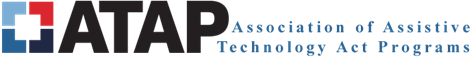 State Plan Update (FY18-20)Revised Annual Progress Report -APR (FY17-19)
Diane Cordry Golden
March 2017
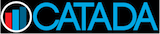 State Plan Comprehensive Revision
Simplified and streamlined data entry
Reduced taxonomy lists based on past use and aggregate data analysis capacity
Focused on activities conducted via “formal written agreement”
Aligned with APR (unified demographics)
Replaced data on budgeted amount with data on actual expenditures across two fiscal years
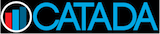 Screen 1:  Identification & Description of Lead Agency and Implementing Entity
Uniform module used in both State Plan and APR with same demographic information 
Populate once and only need to edit from that point forward. 
First Section will be used as information for online directory of State AT Programs
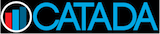 Screen 2:  Change in Lead Agency or  Implementing Entity
All drop-down menus 
Most “yes/no” options plus “explain” text boxes if there are changes.   
Most likely will all be “no” since changes are rare.
Should work with ACL directly as soon a change in lead agency or implementing entity is possible – (should not wait until State Plan update).
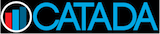 Screen 2:  Change in Lead Agency or  Implementing Entity (cont.)
With the submission of this State Plan, grantees are certifying that the lead agency and implementing entity (if applicable) are those originally designated or an official redesignation has occurred and the change has been approved in prior State Plans. The 2018-20 State Plan will become the new baseline for Lead Agency and Implementing Entity designations and any change to those designations must be approved in subsequent State Plans. 
Assurance #3. The Lead Agency submitting this plan is the State agency that is eligible to submit this plan and if an Implementing Entity is identified it is designated to implement the required AT Act activities.
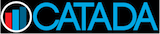 Screen 3:  Advisory Council
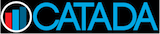 Screen 4:  Actual Expenditures & Budgeted Allocations (required annual update)
Report Actual Expenditures for Closed-out Carryover Year (2018 State Plan: 10/15-12/17 Award)

All expenditures assigned to State Level Activities or State Leadership Activities or prorated between
State level must be at least 60% of 70% of total
State leadership no more than 40% or 30% of total
Transition at least 5% of state leadership 
Similar to old SF 425 with AT Act required expenditure data categories added
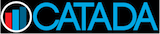 Screen 4:  Actual Expenditures & Budgeted Allocations (required annual update)
Report Actual & Planned Immediate Preceding Year Award Expenditures (2018 State Plan: 10/16-present)

All liquidated expenditures reported in same categories as closed out award (state level, state leadership, transition) 
 Same reporting obligated not yet liquidated amounts
 Same reporting budgeted not yet obligated amounts
Again similar to old SF 425.  AT Act always required tracking these expenditure data categories – now will be reported.
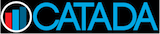 Screen 5:  Activities Conducted
New table to identify which state level activities are conducted, who conducts them, where they are conducted and if a fee is charged -- 






Combines multiple duplicative sections from old State Plan
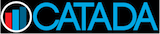 Screen 5:  Activities Conducted (cont.)
New table identifies activities where comparability or flexibility is claimed
Yes/No to list of State Level activities & sub-activities 
	Financial Loan
	Other SFA Directly Provides AT
	Other SFA Creates AT Savings
	Device Exchange
	Device Reassignment or Open-Ended Loan
	Device Short-Term Loan
	Device Demonstration  

All no within State Level Activity will require selection of comparability or flexibility.  Narrative description required for  comparability selection
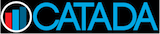 Multiple Activity Item:  Conduct with Written Agreement/Financial Support
Reduced choices to major partners used  
Banks/financial institution
Independent Living Center
Easter Seals
Disability/AT Organizations
Federal Entities/Agencies
State Entities/Agencies
Local/Community Entities
Private Entities 
Other (text box to describe)

Reduced “collaboration and how conducted” to: Have written agreement, provide financial support or receive financial support
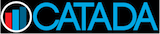 Screen 6:  Financial Loan Program
How – with whom conducted table 
Type of loans offered (guarantee, revolving, etc.) drop down choices
Interest rate policy (highest-lowest percentage boxes)
Loan amount policy (highest-lowest number boxes)
Describe activity (text box)
Specific URL for financial loan program (text box)
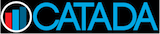 Screen 7:  Other SFA Directly Provide AT
How – with whom conducted table 
Type of Other SFA provided (Telecommunications EDP, Last Resort, etc.) drop down choices
Describe activity (text box)
Specific URL for other SFA activity (text box)
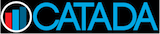 Screen 8:  Other SFA Creates AT Savings
How – with whom conducted table 
Type of Other SFA provided (Cooperative Buying, AT Leasing, AT Fabrication, etc.) drop down choices
Describe activity (text box)
Specific URL for other SFA activity (text box)
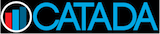 Screen 9:  Device ExchangeScreen 10: Device Refurbish – Reassignment & Open-ended Loan
How – with whom conducted table 
How Exchange Works (transaction consumer to consumer or State AT Program is involved) drop down choices select one
How Refurbish Works (ownership reassigned or loaned) drop down choices can select multiple 
Describe activity (text box)
Specific URL for reuse activities (text box)
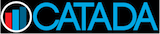 Screen 11:  Device Short-term LoanScreen 12: Device Demonstration
How – with whom conducted table 
How majority of loans are made (shipped or in-person)  drop down choices select one
Describe activity (text box)
Specific URL for device loan activity, same for demonstration (text box)
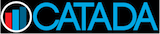 Screen 13:  TrainingScreen 14: Technical Assistance
How – with whom conducted table 
Training – Short description of at least 1 no more than 3 planned activities: ICT training description required, transition training description optional and statewide conference optional (text boxes)
Technical Assistance – Short description of at least 1 no more than 2 planned activities (text boxes)
Specific URL only for training activity (text box)
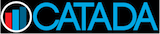 Screen 15:  Public AwarenessScreen 16: Information & AssistanceScreen 17: Assurances
How – with whom conducted table 
Public Awareness – Short description of at least 1 no more than 2 planned activities (text boxes)
Information and Assistance – Describe activity (text box) 
Assurances – affirm and certify, performance measure data in APR referenced
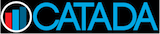 Updates to next APR   (FY2017-2019)
Revisions for next 3 year APR will be minor
NO new data elements that need to be collected from beginning of fiscal year.  
 Add tag for category of anecdotes submitted (Education, Employment, Community Living) 
 Delete low vs preferred interest categories in financial loan type data element (actual interest data already reported in another data element)
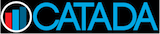 Updates to next APR   (cont.)
Combined reassignment & open-ended loan
 New required description of high impact ICT accessibility training  
 Eliminated numeric data in Public Awareness as estimates were wildly inconsistent – Replace with descriptive data
Describe at least one but no more than two innovative or high impact public awareness activities
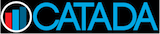 Next Steps
OMB Approval - updated State Plan and APR
Fiscal office training? 

CATADA Web Portal 
FY16 Data is posted 
Can use CATADA to generate shell Annual  Report for your state  

NATADS 
Updates to align with new OMB approved instruments
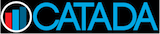 Questions/Contact
CATADA (data reporting)– Diane Golden
diane.golden@ataporg.org 

CATADA (web portal) – Frank Smith
frank.smith@umb.edu 

CATADA/NATADS – Vance Dhooge
vance.dhooge@ataporg.org
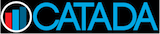